Завантаження даних з інтернету
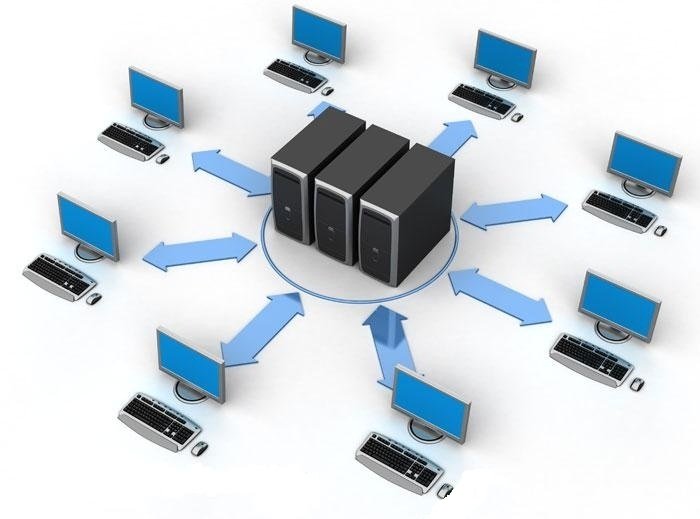 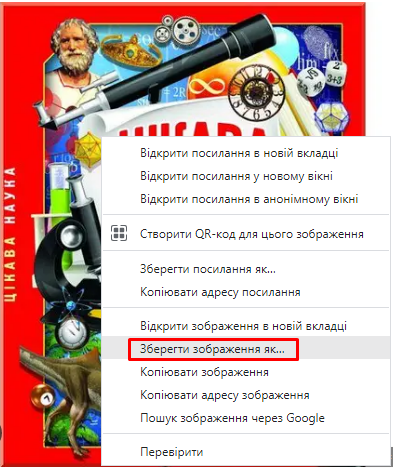 Документи, знайдені в інтернеті, можна зберігати на власному комп’ютері.
Ти вже знаєш, що окреме зображення зберігають, викликавши контекстне меню та обравши вказівку Зберегти зображення як…
Для збереження вебсторінки, відкритої у вікні браузера Google Chrome, слід обрати інструмент Налаштування та керування Google Chrome та вказівку Інші інструменти/ Зберегти сторінку як
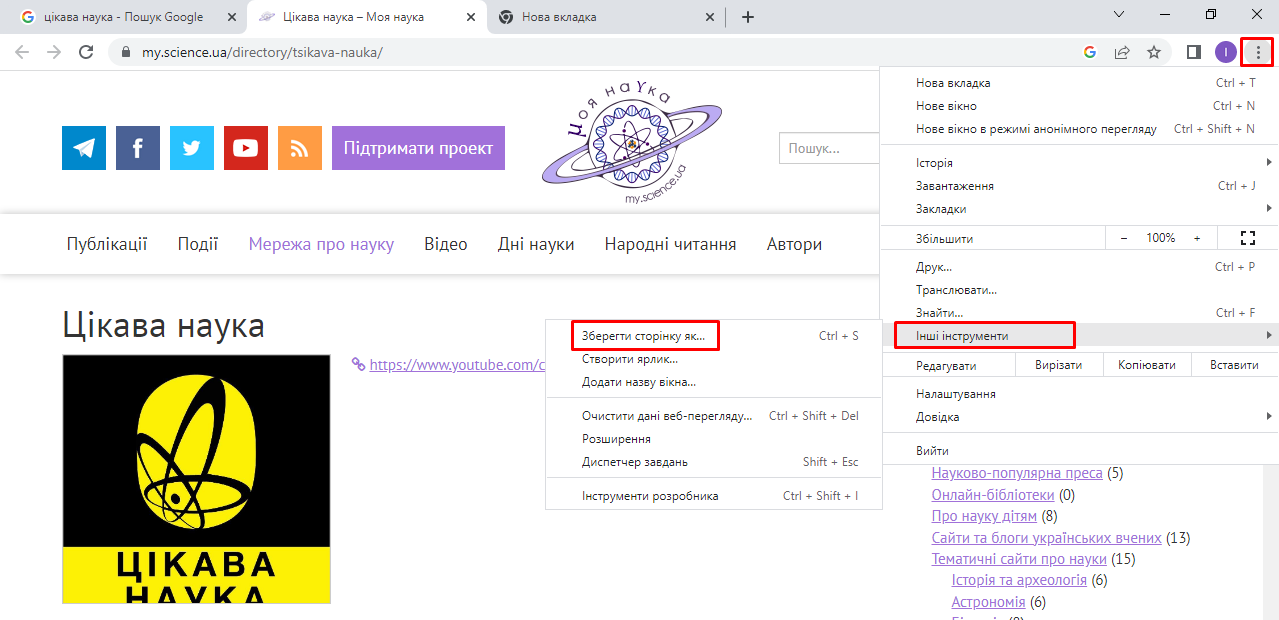 Інший спосіб збереження вебсторінки, відкритої у вікні браузера Google Chrome: у вільному місці вебсторінки натиснути праву кнопку мишки і у контекстному меню обрати Зберегти як
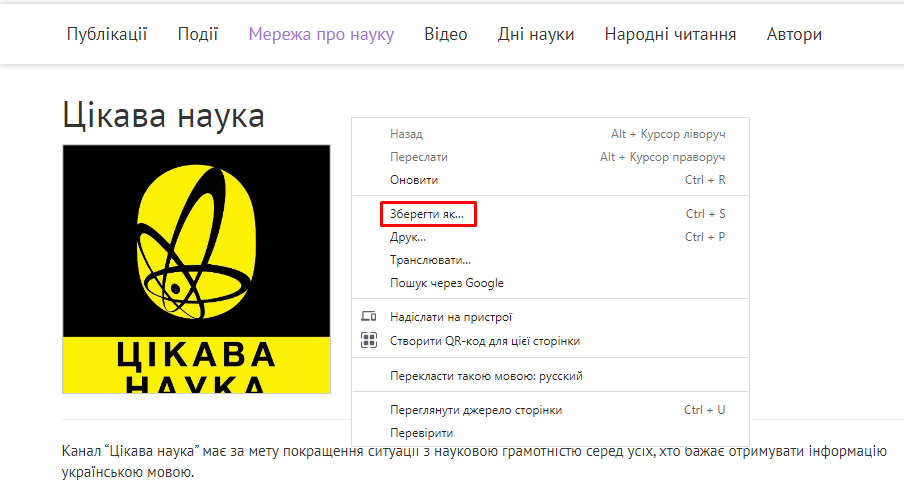 Або натиснути комбінацію клавіш Ctrl+S
Якщо потрібно зберегти посилання на вебсторінку, то можна зберегти закладку на неї у браузері або у список для читання
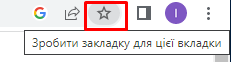 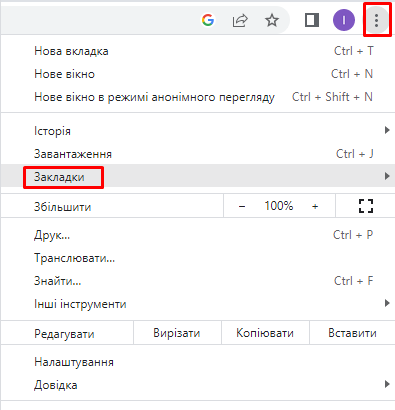 Відкрити збережену сторінку можна у налаштуваннях браузера Google Chrome або через панель закладок.
Щоб зберегти частину тексту вебсторінки, необхідно
Виконай вправу «Збереження частини тексту вебсторінки»
Знайди всі означення сервісу блог, збережи його й адресу вебсторінки в текстовому файлі.
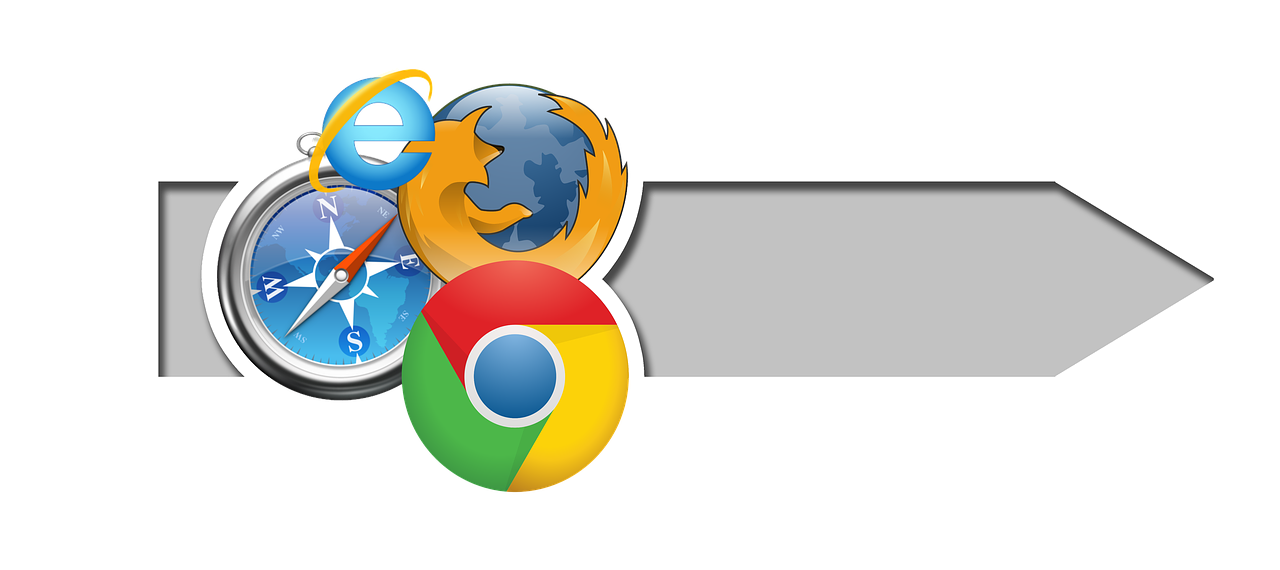 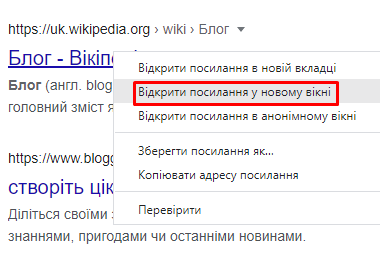 Виконай вправу «Створення QR-коду»
Створи QR-код на вебсторінку, яка містить цікаві факти про математику.
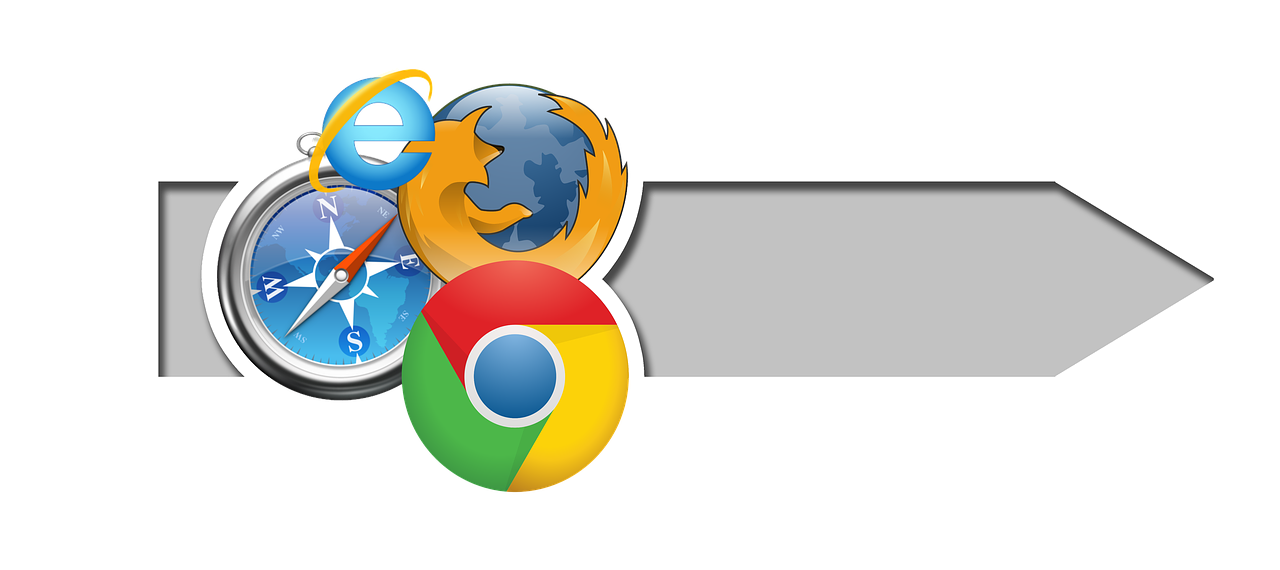 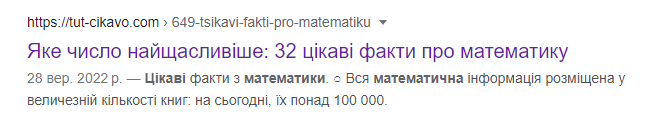 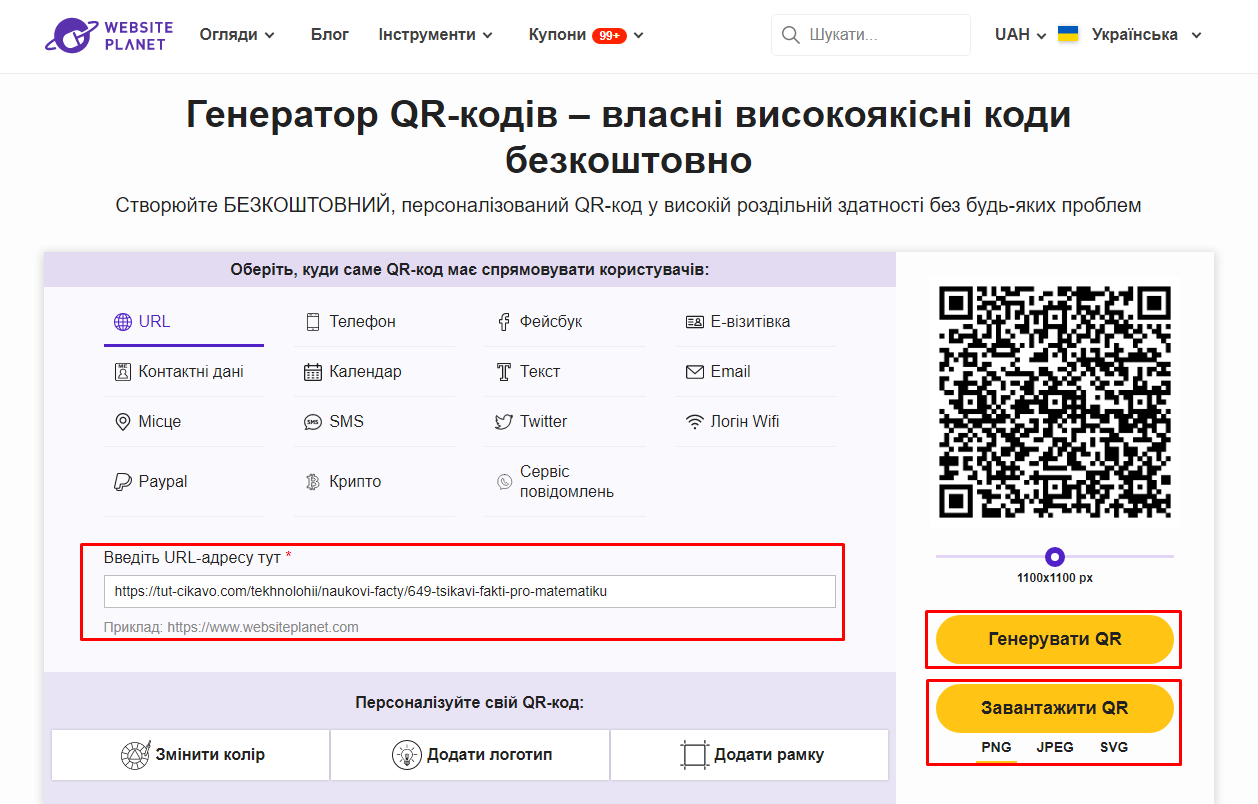 Створи допис у шкільну стіннівку чи вебсайт про знайдені відомості в інтернеті.
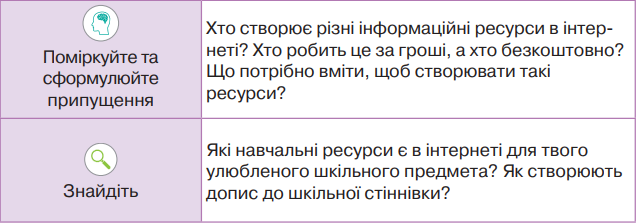 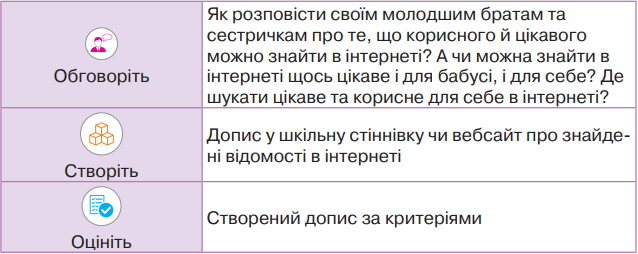 План роботи над проєктом
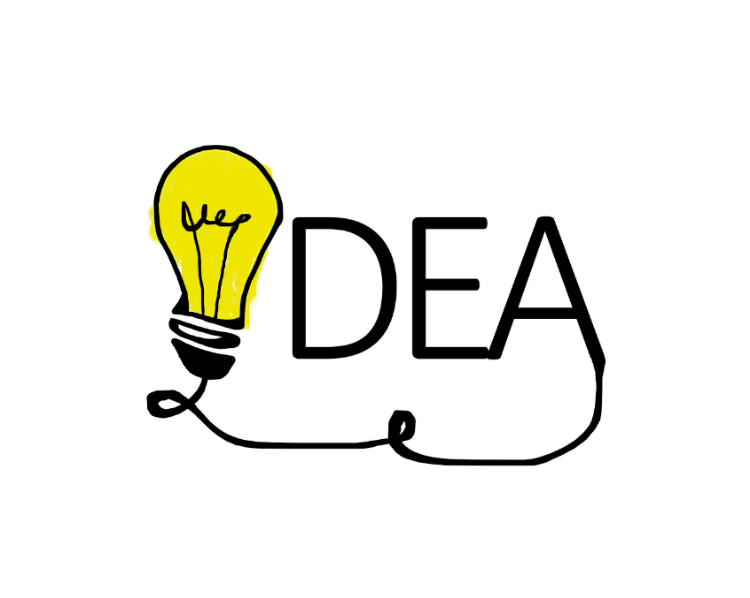 План роботи над проєктом
План роботи над проєктом